Přírodní zahrada jako prostor pro terapii i vzdělávání
Ing. Vlasta Hábová
Přírodní zahrady
Zahrady napospas přírodě?
„Zachovat a rozvíjet stávající a dle možností doplnit chybějící“


Nepoužívat pesticidy (chemické prostředky pro hubení plevele a škůdců)

Nepoužívat lehce rozpustná minerální hnojiva

Nepoužívat rašelinu k obohacování a úpravě půdy


http://www.prirodnizahrada.eu/
Prvky přírodě blízké zahrady
Přirozená louka, nebo prvky louky
Živý plot z planých keřů
Využití planých rostlin
Mimořádná stanoviště
Listnaté stromy
Ovocné dřeviny
Květiny, byliny – trvalky
Úkryty pro zvířecí pomocníky
Ponechání divokého koutku ...
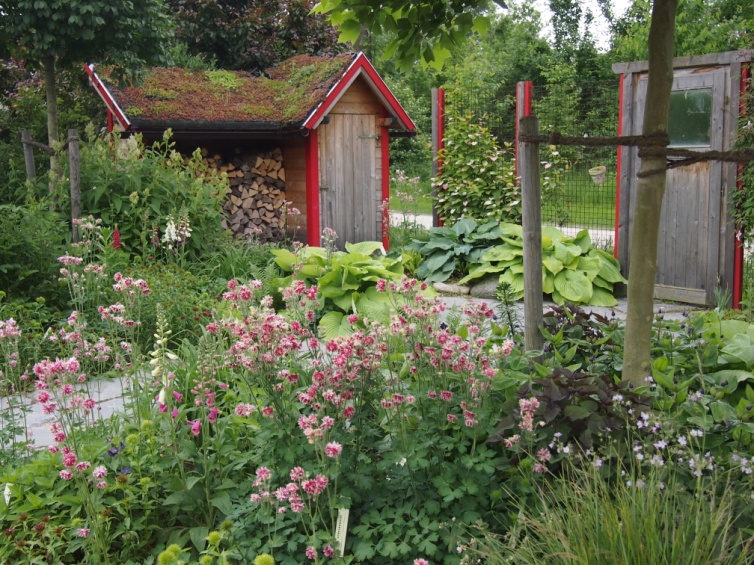 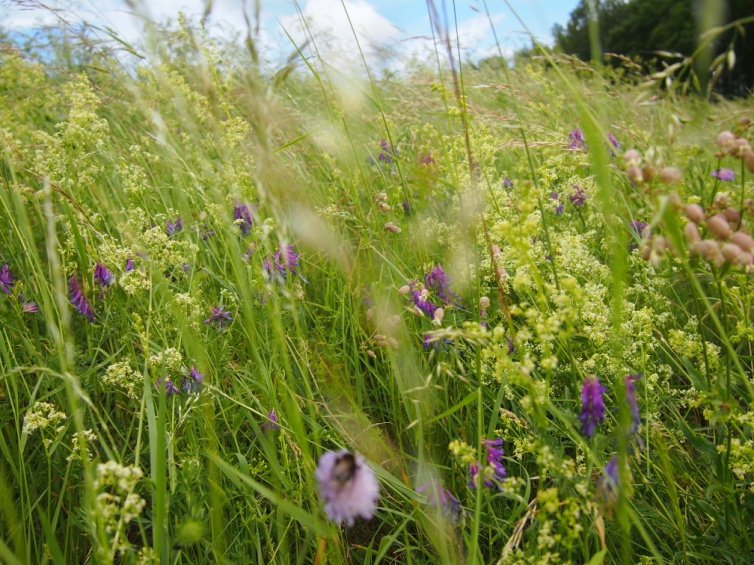 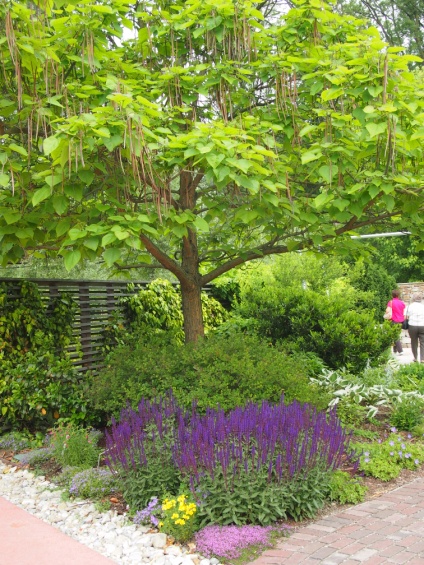 Zážitkové zahrady
základní principy  /  rozdělení
Zážitkové zahrady
Bezbariérový přístup


-  adaptovaná cestní síť

-  speciálně navržené prvky a mobiliář

- podněty pro všechny smysly
Související normy
Speciální zahradní úpravy pro zdravotně postižené: 


např. vyvýšené záhony, vodící linie v dlažbě pro nevidomé, bezbariérová řešení dle aktuálních technických norem


Vyhláška č. 398/2009 Sb., o obecných technických požadavcích zabezpečujících bezbariérové užívání staveb
Zážitkové zahrady
Zapojení všech smyslů



- rostliny určené ke zkoumání pomocí čichu, chuti, hmatu nebo rostliny vydávající zajímavé zvuky
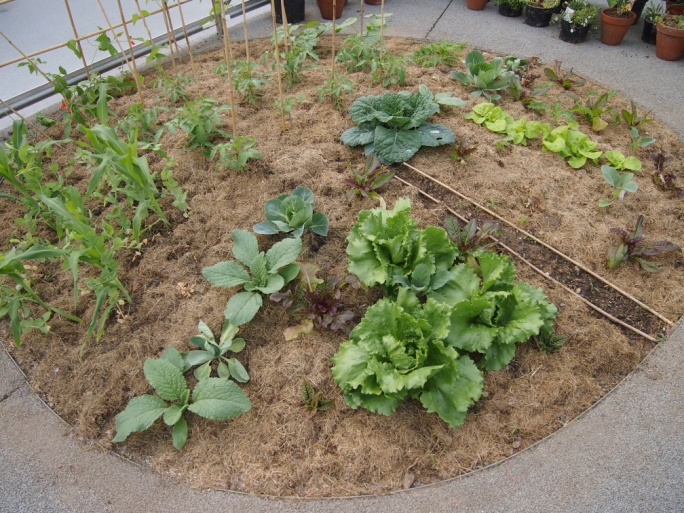 Zážitkové zahrady
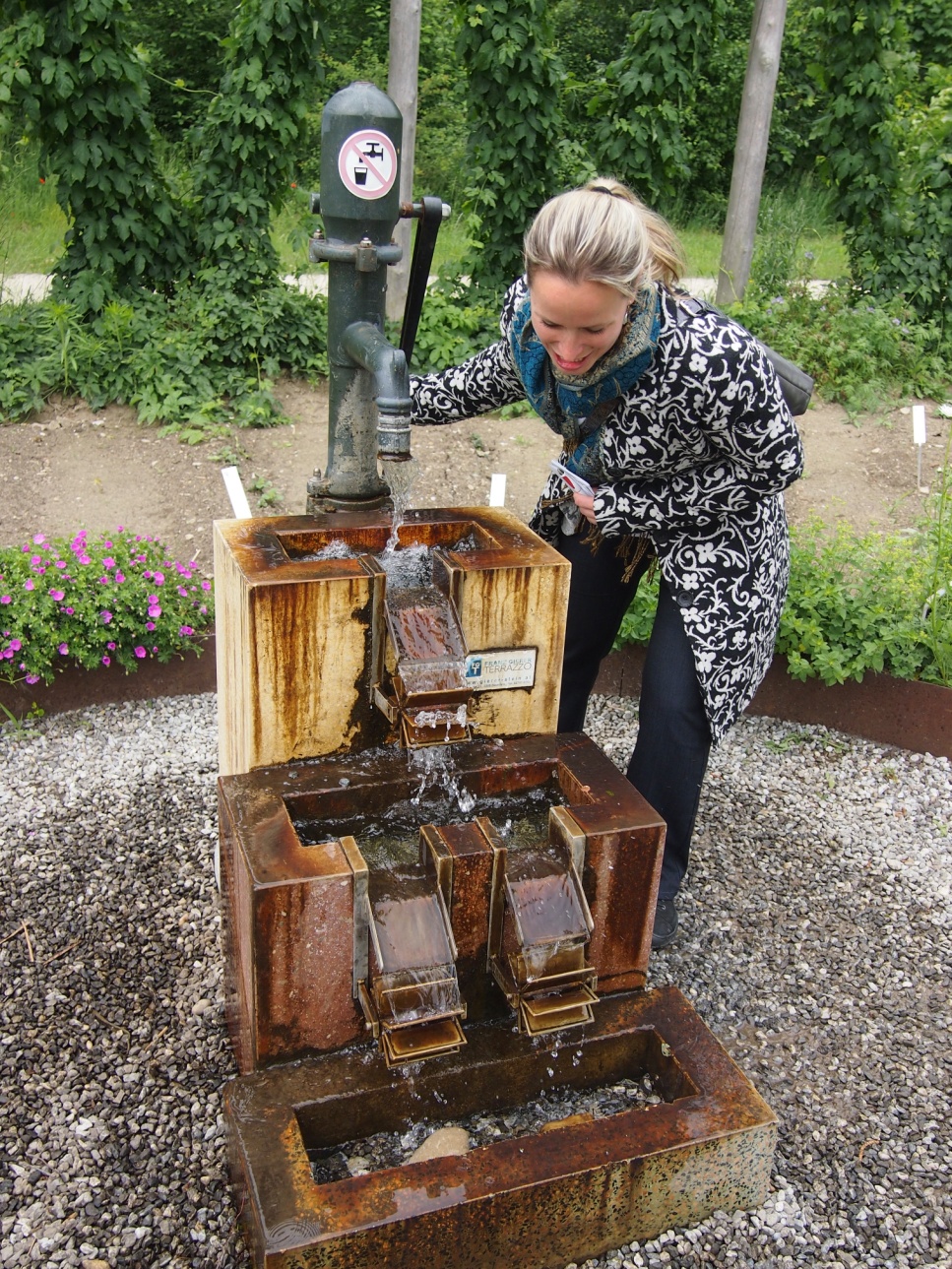 Základní principy zážitkových zahrad:


Přístupnost

Mnohostranný požitek

Podpora fantazie a hravosti (bez závislosti na věku)
Zahrady pro handicapované
hlavní zásady / parametry a prostorové požadavky / skladebné prvky
Hlavní zásady
Univerzální design
Sedm hlavních principů:
spravedlivost, flexibilita, jednoduchost a intuitivnost, jasně podané informace, bezpečnost, nízká fyzická náročnost a také rozměry a prostor vhodný pro všechny
bezbariérové zahrady nejsou navrženy jen pro handicapované
vytváření bezbariérových prostor, vyhovujících co nejširšímu spektru uživatelů
hlavním principem je setkávání všech skupin
účast cílové skupiny na vzniku projektu – komunitní plánování
Základní skladebné prvky
Vyvýšené záhony
-  umožňují bližší kontakt s rostlinami
-  vhodné pro osoby na vozíku a s postižením zraku, pro seniory a děti

Typy:

Záhon s rovnou stěnou (obrázek)
Záhon s výklenkem pro kolena (vhodný osoby na invalidním vozíku)
Záhon na stole
Základní skladebné prvky
-  Základní výška je 80 cm, pro vozíčkáře pak v rozmezí 45 – 90 cm

-  Při výklenku pro nohy je podjezdná výška 70 cm, hloubka výklenku má být 45 – 50 cm

-  Záhony se sedací obrubou – výška 60 cm

-  Šířka komunikace mezi záhony 180 – 200 cm (manipulační prostor invalidního vozíku)
Základní skladebné prvky
Záhony v nádobách

-  květináče, truhlíky – nenáročné, vhodné pro zdravotně postižené

 -  vhodné pro zrakově postižené – mohou pěstovat jen jeden druh rostlin, není pro ně matoucí

Nevýhoda:
Nutná pravidelná závlaha
Základní skladebné prvky
Vertikální zahrady
-  Popínavé rostliny na konstrukcích
-  Bezproblémová dostupnost pro osoby se sníženou pohyblivostí, nebo nevidomé

Mobiliář
-  Přizpůsobený potřebám handicapovaných osob
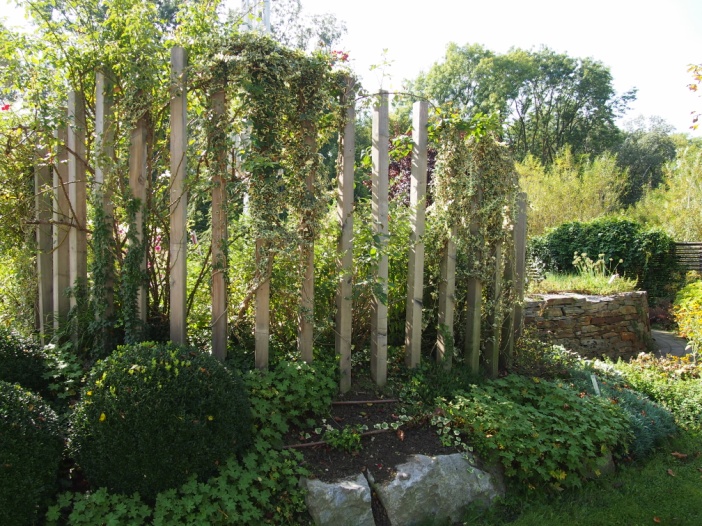 Hlavní kategorie zahrad pro skupiny se zvláštními nároky
zahrady pro tělesně postižené / zahrady pro zrakově handicapované / zahrady pro osoby s postižením sluchu / zahrady pro seniory / zahrady pro handicapované děti
Zahrady pro tělesně postižené
-  Pohybové postižení klade zvýšené nároky na provedení technických prvků – minimum terénních rozdílů, rampy, výtahy apod. 

-  Důraz na použití vhodných materiálů pro povrchy komunikací a dodržování jejich minimální šířky
Zahrady pro tělesně postižené
Specifické vnímání prostoru u vozíčkářů:

	-  nižší pohledový horizont – potřeba 	  	    brát v potaz při umisťování informačních 		    tabulí, ovládacích prvků, map parku či 	    	    řešení pítek
	-  omezená dosahová vzdálenost – nutná 	    	   zvýšená pracovní plocha 


Zdravý člověk i vozíčkář vnímá prostor i za pohybu – kontinuálně, pohybově postižený jej vnímá až při zastavení – vytvářet proto odpočinková místa na zajímavých místech zahrady
Zahrady pro zrakově handicapované
Stupně zrakového postižení:
-  Slabozrakost
-  Zbytky zraku
-  Slepota

Prostor srozumitelný pro zcela nevidomého může být matoucí pro slabozraké:

-  Používat také výrazné rozdíly v barvě (hl. sytosti), nejen ve struktuře povrchů
Zahrady pro zrakově handicapované
-  aromatické rostliny
-  rostliny se zajímavou texturou
-  zvýšené záhony
-  zábradlí
-  střídání materiálů u                                  zpevněných ploch
-  označení v Braillově písmu
-  místo pro umytí rukou


Měl by být přítomen školený průvodce!
Zahrady pro osoby s postižením sluchu
Prostor v zahradách pro neslyšící musí:

-  Být bezbariérový
-  Být řešen co 
nejbezpečněji, jednoduše, přehledně

Zaměřit se na vyžití ostatních smyslů (aromatické rostliny, barevnost, apod.)

Pozor ovšem na příliš kontrastní vjemy! působí  u neslyšících rušivě, tříští pozornost
Zahrady pro seniory
Kombinace několika omezení – často trpí poškozením zraku, pohybového ústrojí, omezené vnímání hmatem, projevuje se ztížená schopnost učit se:
       -  kontrastní barvy, jasně označené   
           překážky
       -  jasné, přehledné členění prostoru
       -  rostliny zajímavé, barevné,  
          kvetoucí, aromatické, tradiční 
	– pozor na rostliny s trny (růže)                     a jedovaté
       -  vyvarovat se tzv. smutečních forem  
          (převislé, jehličnany)
       -  před bílou dávat přednost žluté, 
          oranžové
       -  rostliny, lákající zvířata
Mnoho seniorů je vášnivými zahrádkáři – umožnit jim uchovat si koníčka i přes zdravotní potíže
       -  vyvýšené záhony
       -  speciální zahradní náčiní
Zahrady pro handicapované děti
Nevidomé děti:
- snadno čitelné prostředí, jednoduchý půdorys, oválná/kruhová cestní síť, vyhýbat se nepravidelnostem, ve kterých dítě ztratí orientaci

Částečně vidící děti:
-  barevné atrakce, kontrastní povrchy, vyvarovat se nebezpečně zasahujícím prvkům – větve, ostré rohy apod.
Zahrady pro handicapované děti
Postižení pohybového ústrojí:
-  Bezbariérové komunikace, vyvýšené záhony, speciální herní prvky (trampolíny, místo pro cvičení, vyvýšená pískoviště apod.)

Postižení sluchu:
-  Bezbariérový prostor, přehledné, jednoduše členěné, předvídatelné prostředí, herní prvky

Velmi přínosná je zahradní pracovní terapie
Zahrady smyslů
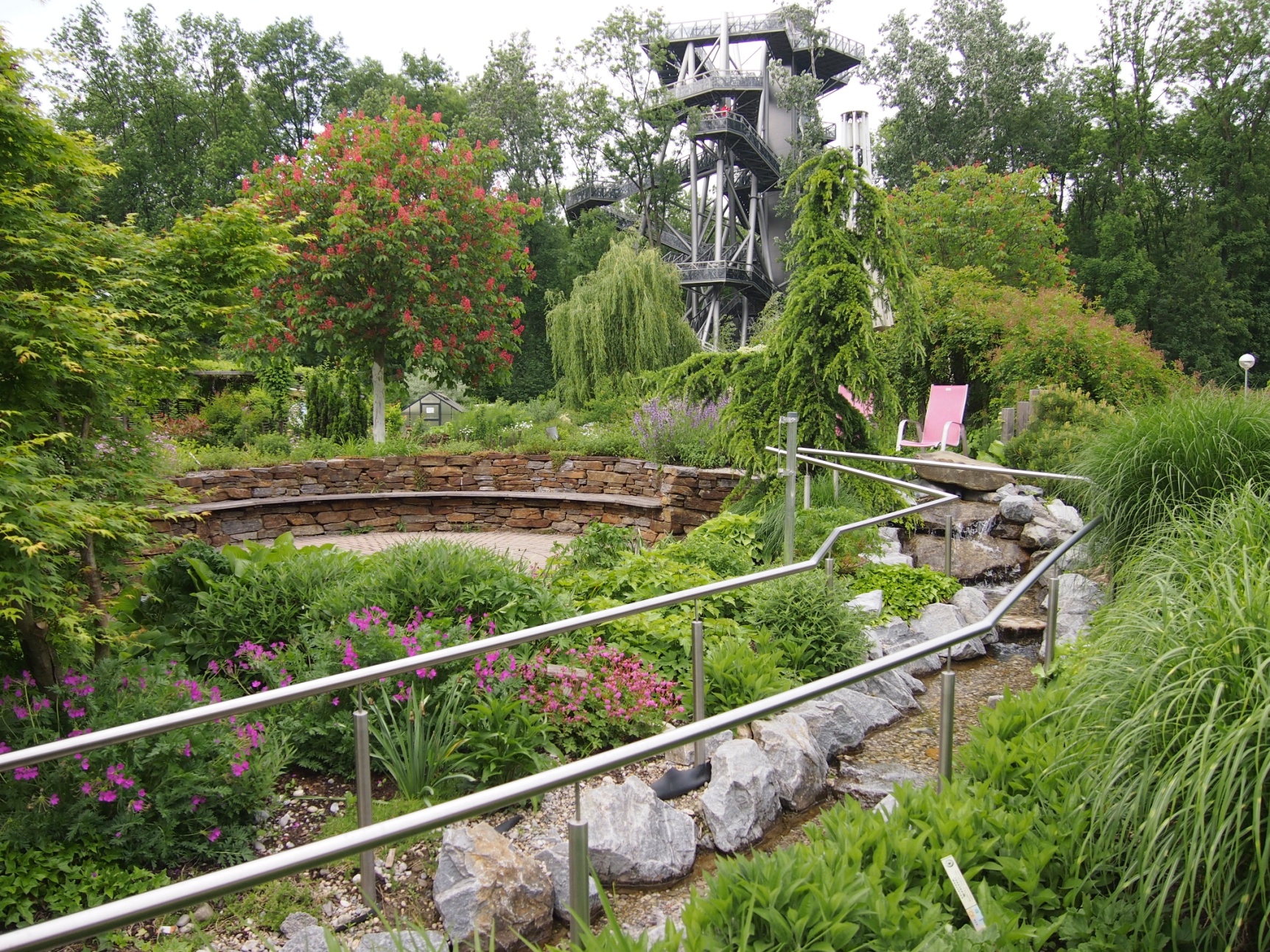 Tematické členění zahrad:

-  Zahrady barev

-  Zahrady vůní

-  Zahrady tvarů

-  Zahrady chutí

-  Zahrady zvuků
Školní zahrady
-  Venkovní učebna

-  Přírodní hřiště

-  Pěstební a pokusné    
    plochy


Použití všech výše zmíněných prvků tak, aby byla zajištěna výchovná a vzdělávací funkce.
Použité prameny
http://zahradysmyslu.euweb.cz/bezbarier.html
http://www.lucygardens.com/sensory-garden-for-kids.html
http://accessibletravel.suite101.com/article.cfm/therapeutic_and_sensory_gardens
http://www.bbc.co.uk/gardening/gardening_with_children/plantstotry_sensory.shtml
http://www.nycgovparks.org/sub_about/accessibility/future.html
http://photos.connexus.net.au/sjwells
http://www.healinglandscapes.org/healthcare-gardens/a.html


Zvláštní poděkování patří Ing. Jitce Vágnerové